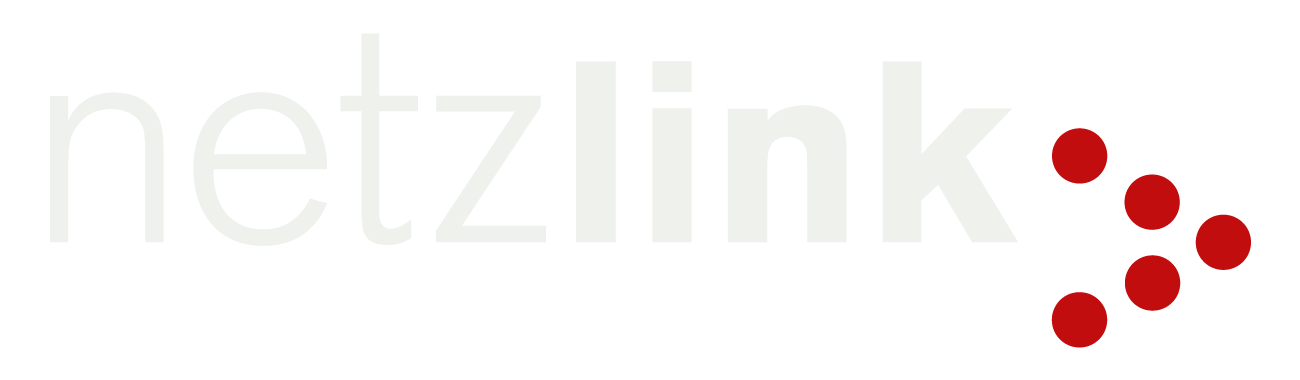 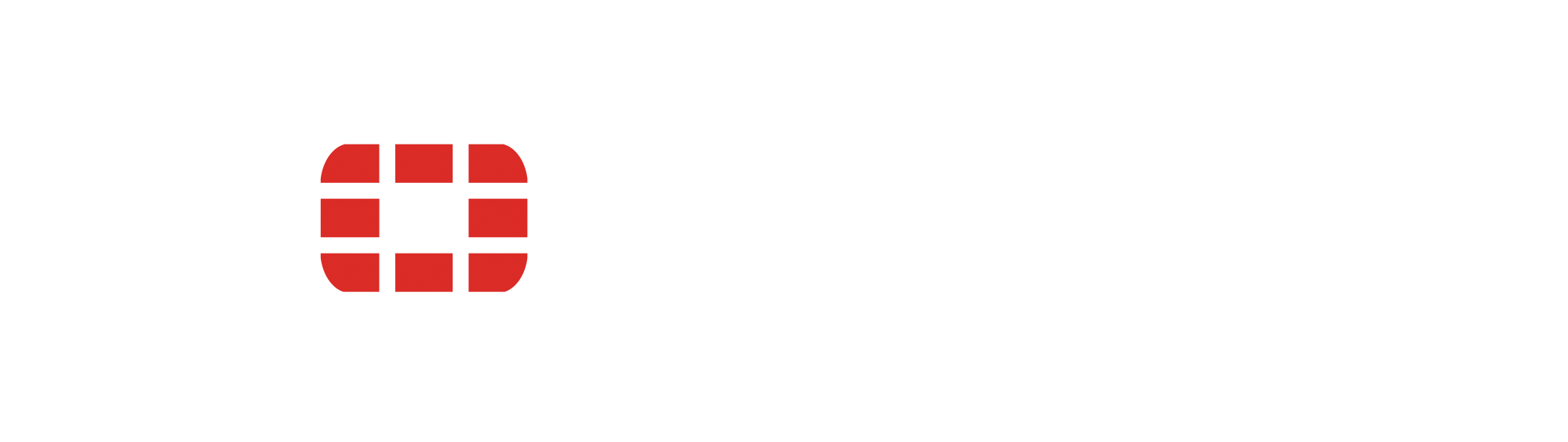 FortiSASEIhr digitaler Schutzschild für hybrides ArbeitenKarem Attia (Solution Sales Netzlink)Robert Rother (Product Manager Fortinet)
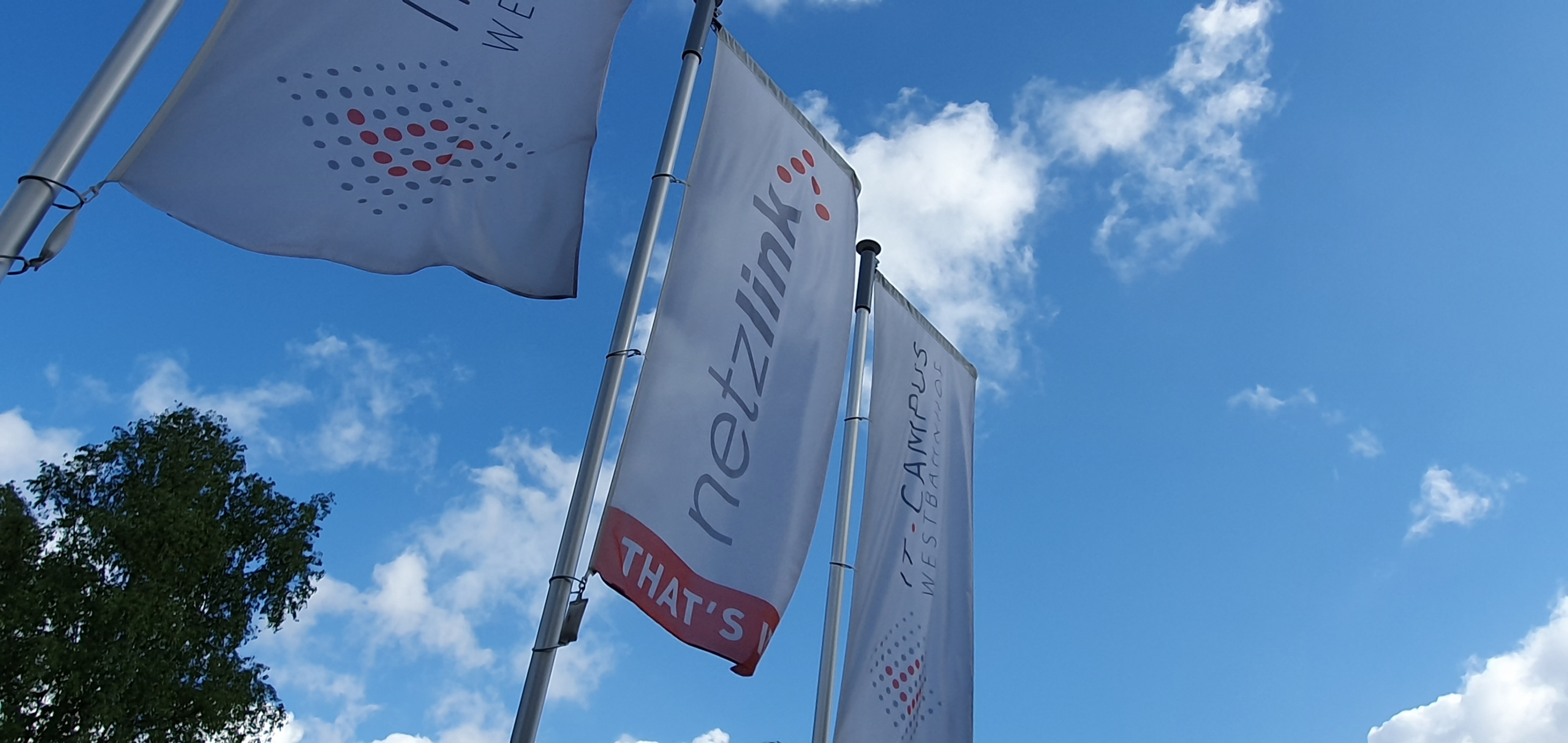 [Speaker Notes: Sabri]
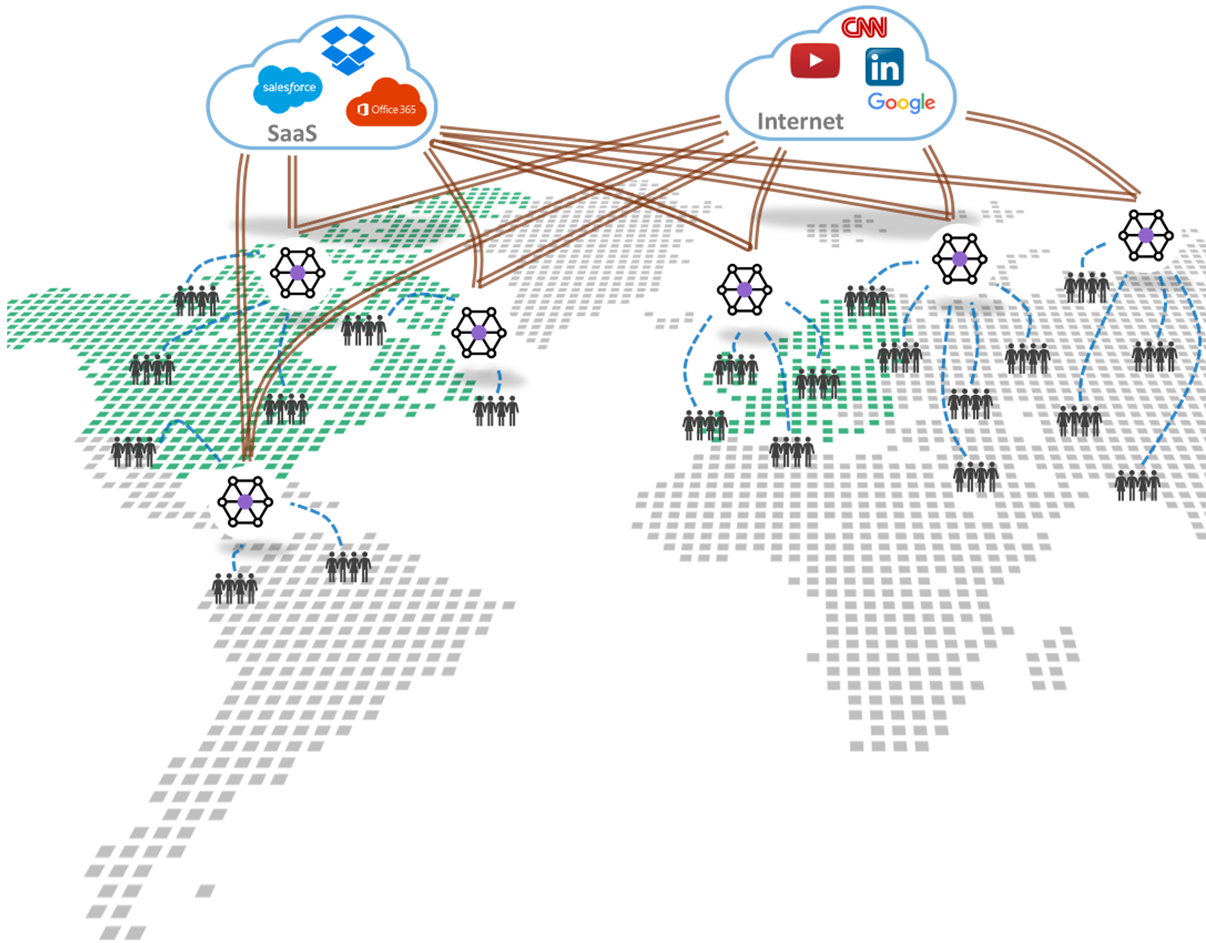 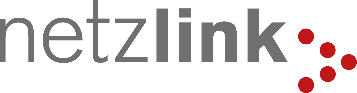 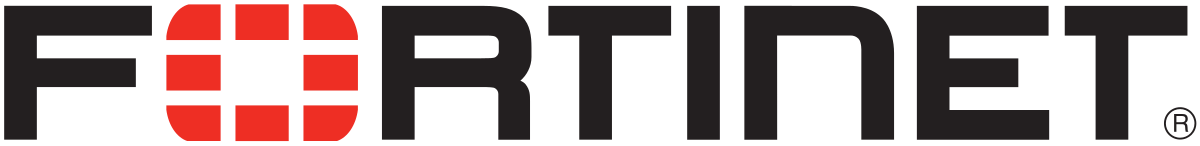 Wie unterstützt FortiSASE Unternehmen dabei, Sicherheit für ihre zunehmend mobil und verteilten Mitarbeiter zu gewährleisten?
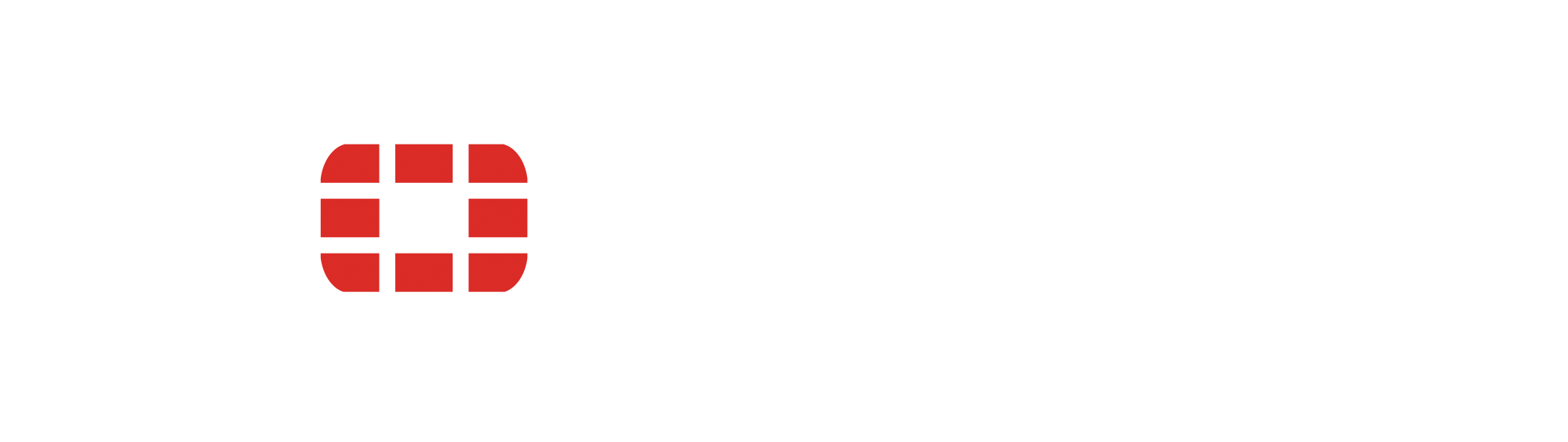 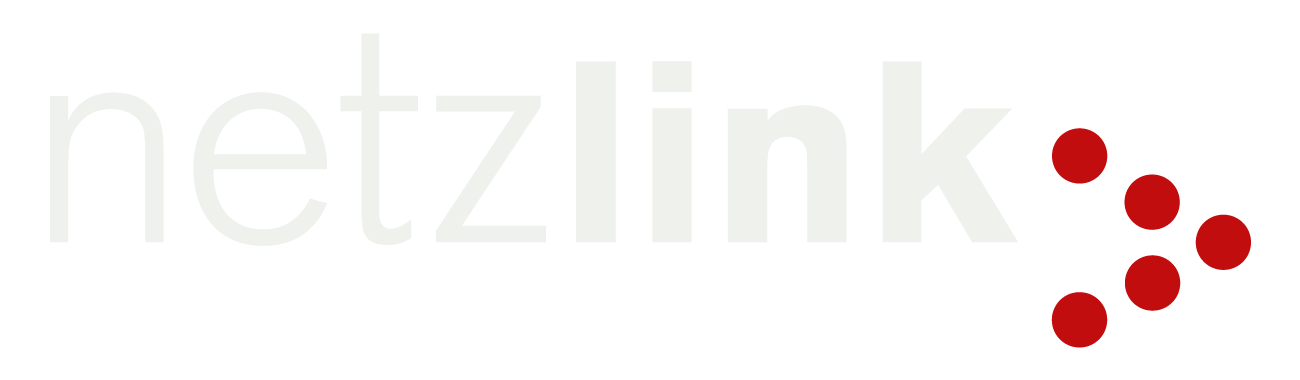 [Speaker Notes: Uwe]
Was unterscheidet FortiSASE konkret von anderen SASE-Angeboten am Markt – vor allem im Hinblick auf die Integration mit bestehender Fortinet-Infrastruktur wie FortiGate?
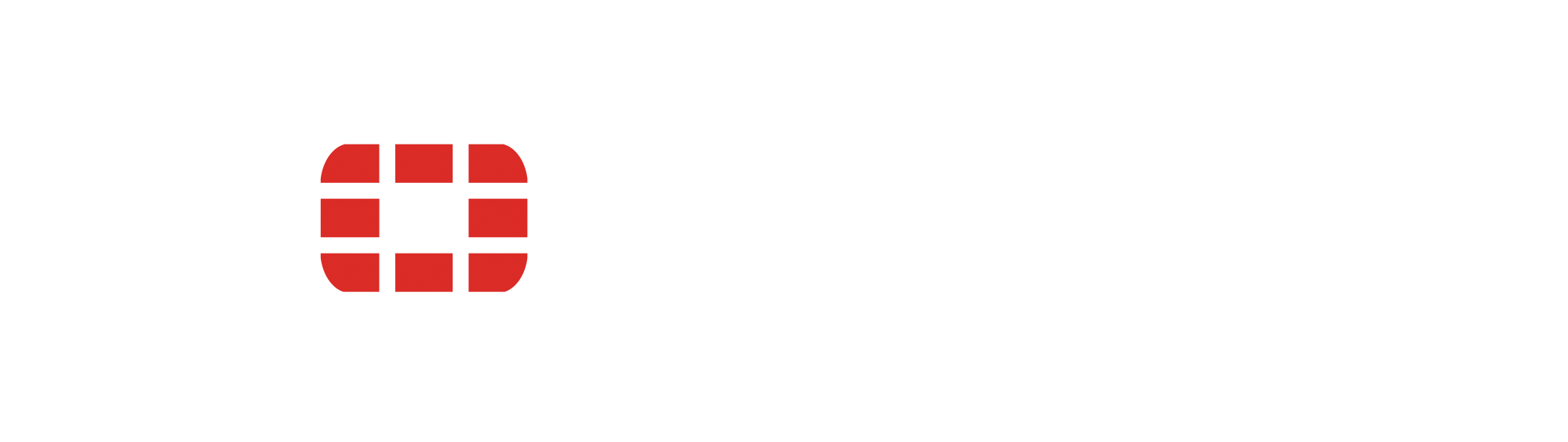 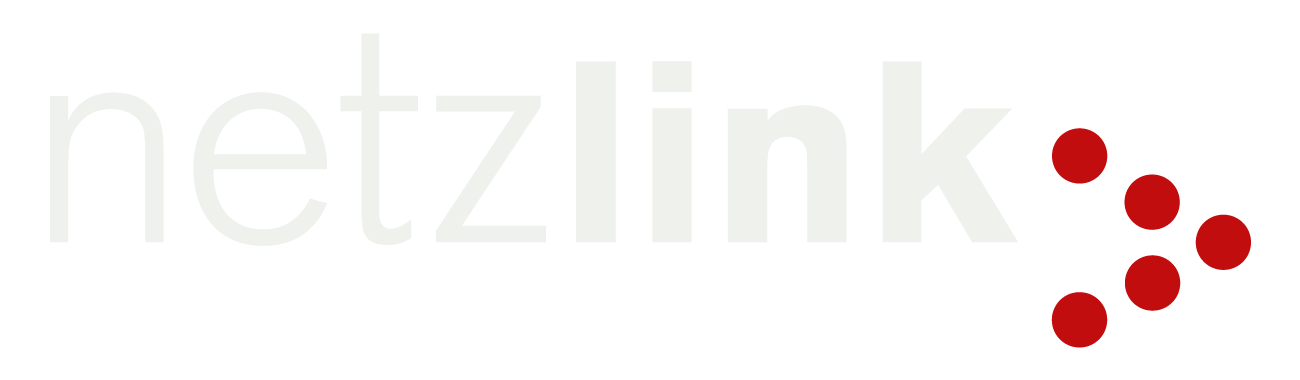 [Speaker Notes: Uwe]
Wie sieht der Umstieg von klassischen VPNs zu einem Zero Trust Network Access (ZTNA) mit FortiSASE aus - und wo liegen die größten Vorteile für IT-Teams und Anwender?
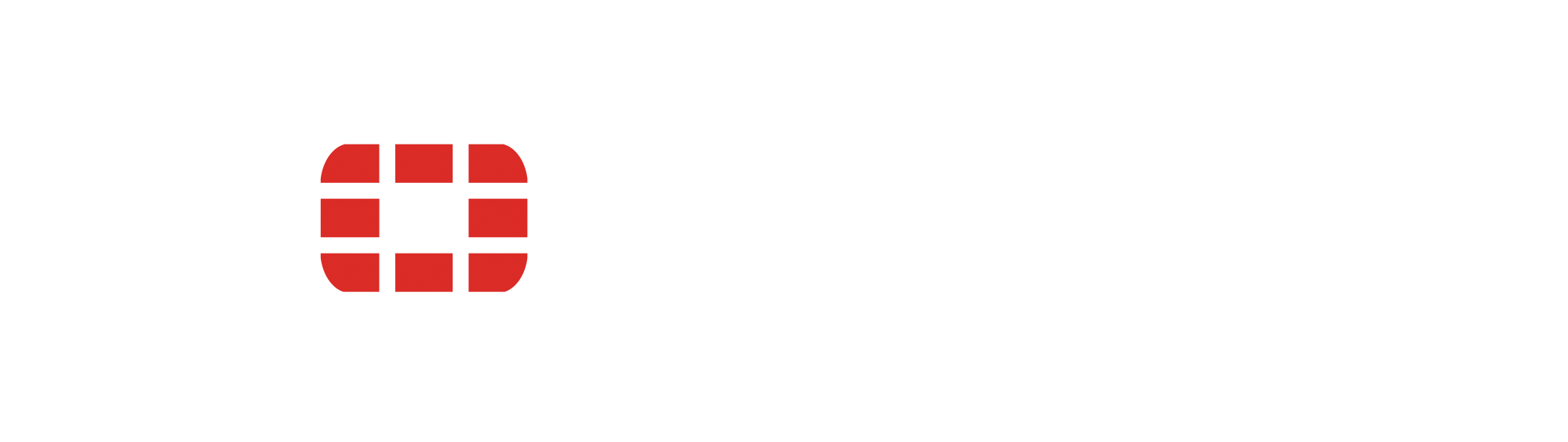 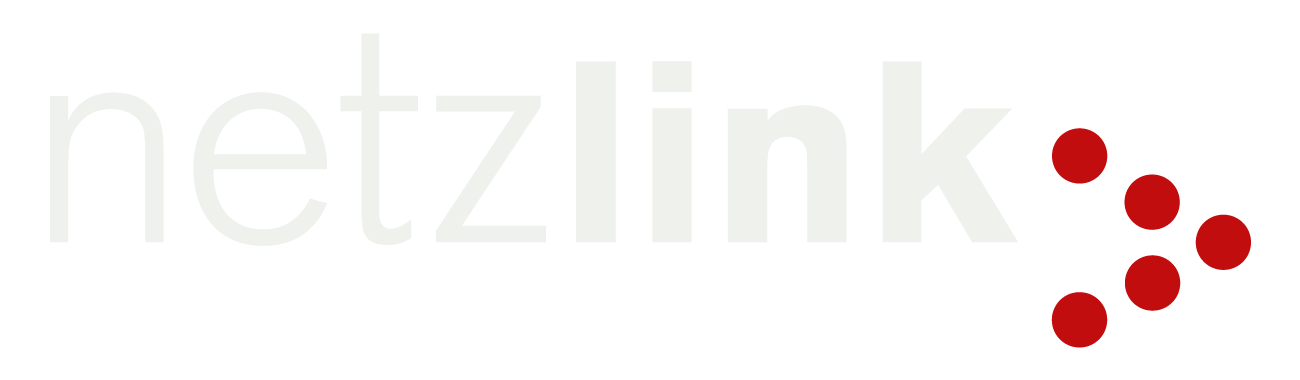 [Speaker Notes: Uwe]
Welche konkreten Use Cases adressiert FortiSASE besonders gut, z. B. bei Micro-Branches, Homeoffices oder SaaS-Nutzung?
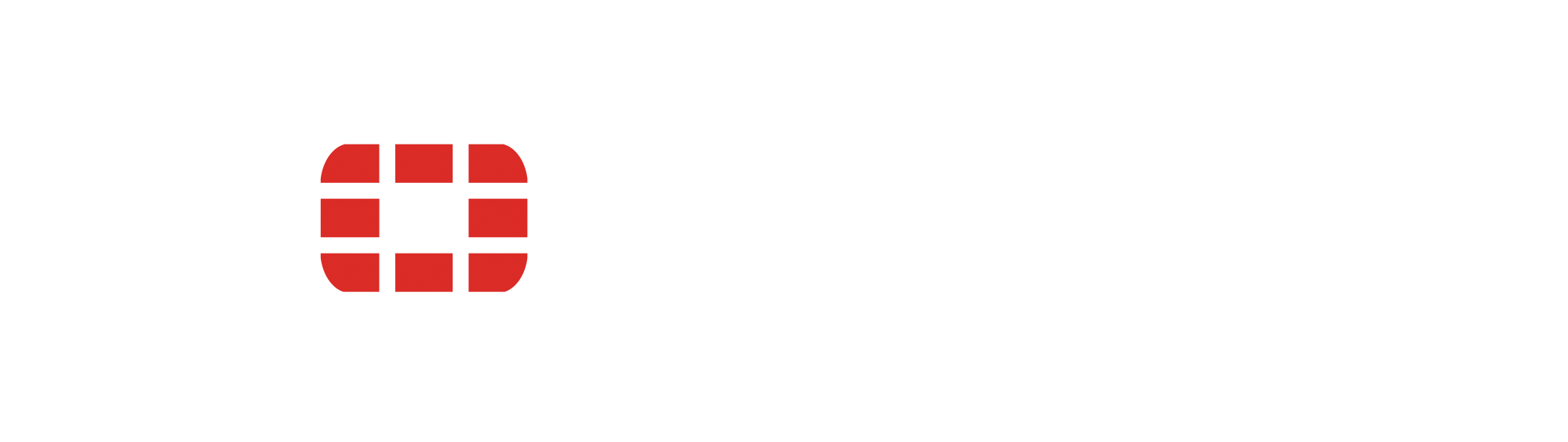 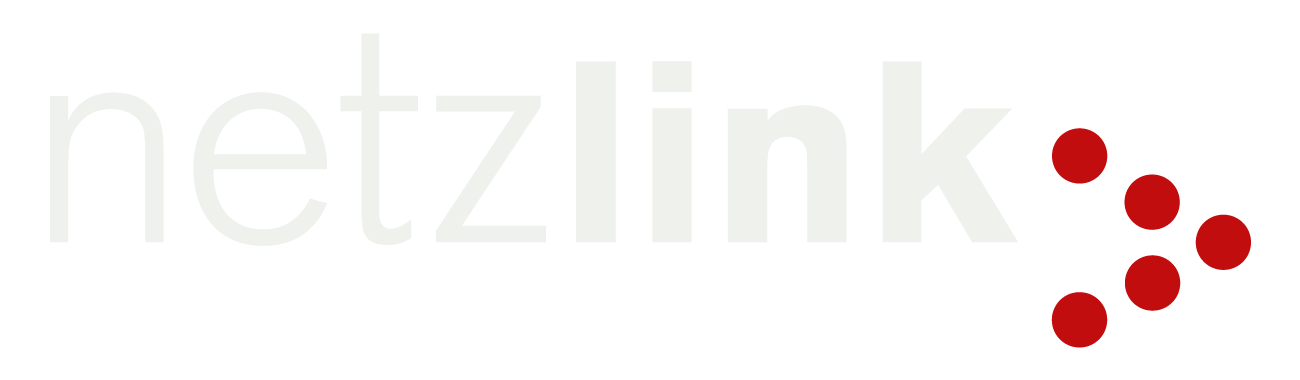 [Speaker Notes: Uwe]
Welche Möglichkeiten zur Sichtbarkeit und Steuerung bietet die cloudbasierte FortiSASE-Konsole – und wie hilft sie im Tagesgeschäft von IT-Abteilungen?
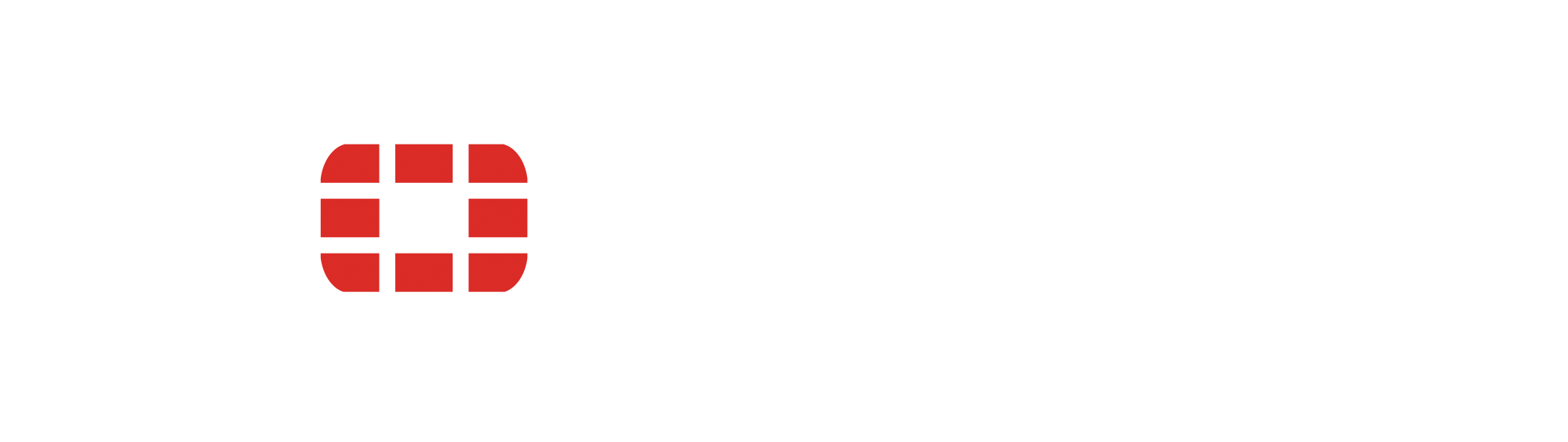 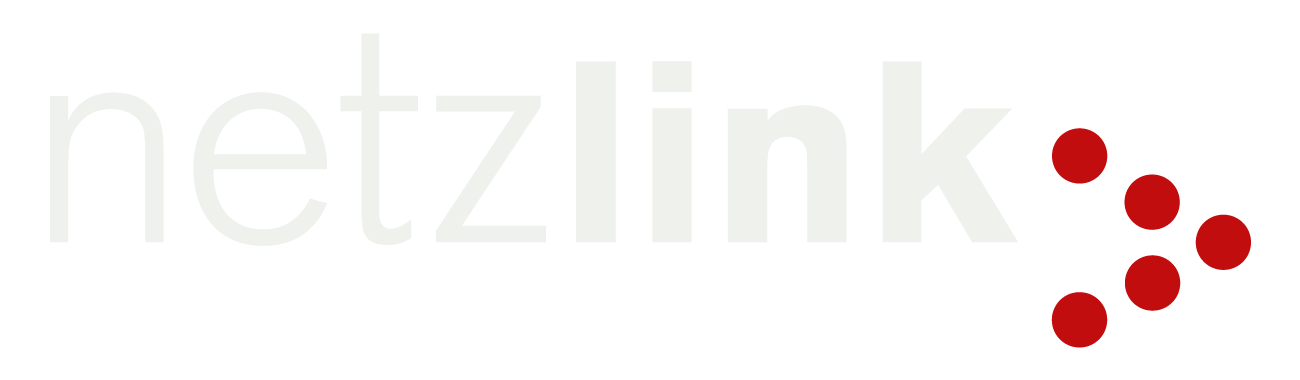 [Speaker Notes: Uwe]
Inwieweit ist FortiSASE bereits "SOC-ready"? Welche Möglichkeiten gibt es zur Integration mit Fortinet SOC Services oder Drittanbieter-SIEMs?
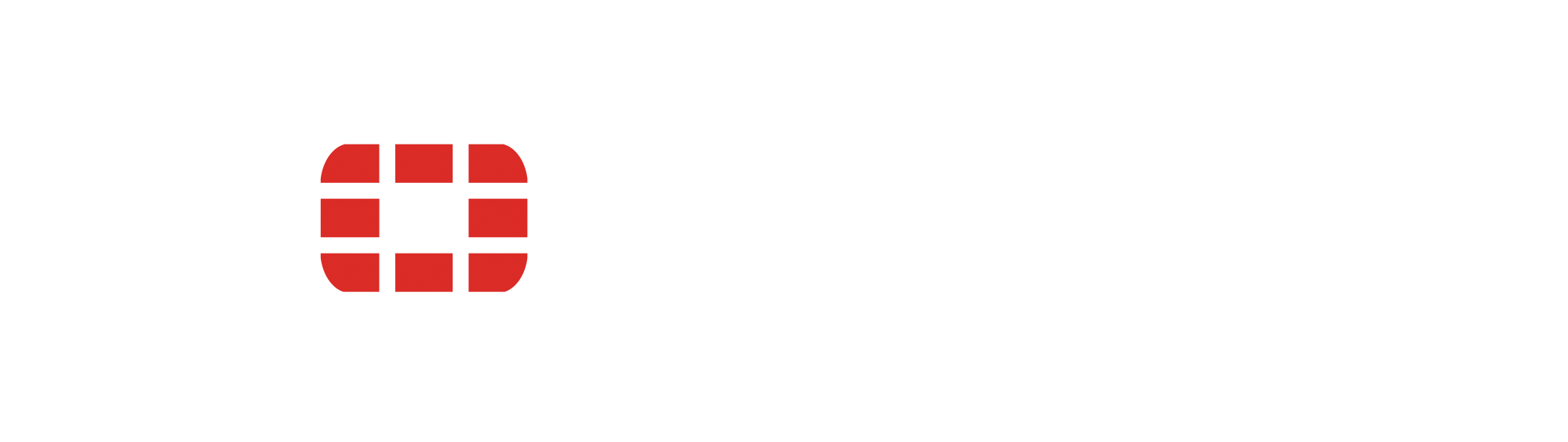 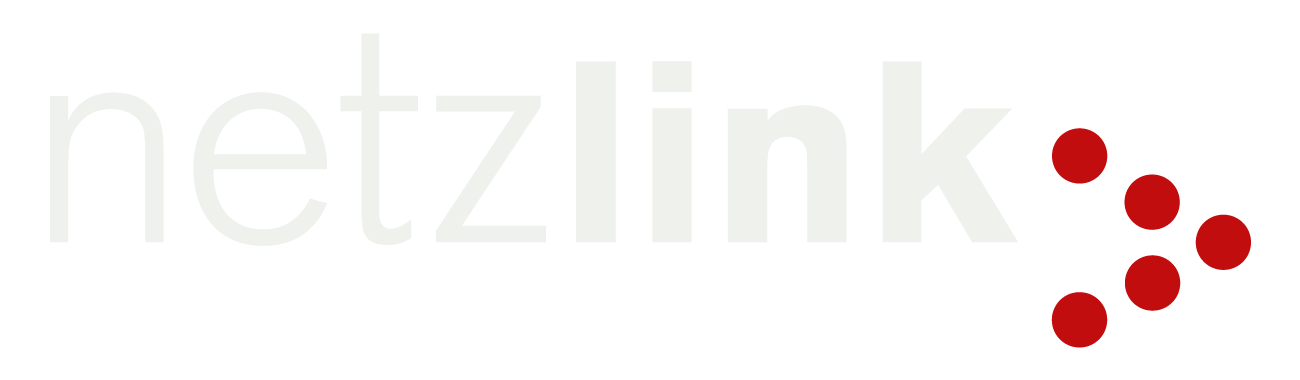 [Speaker Notes: Uwe]
Für Unternehmen, die heute mit SASE starten möchten – wie sieht ein typisches Einführungsprojekt aus und wie können Netzlink und Fortinet bei der Umsetzung unterstützen?
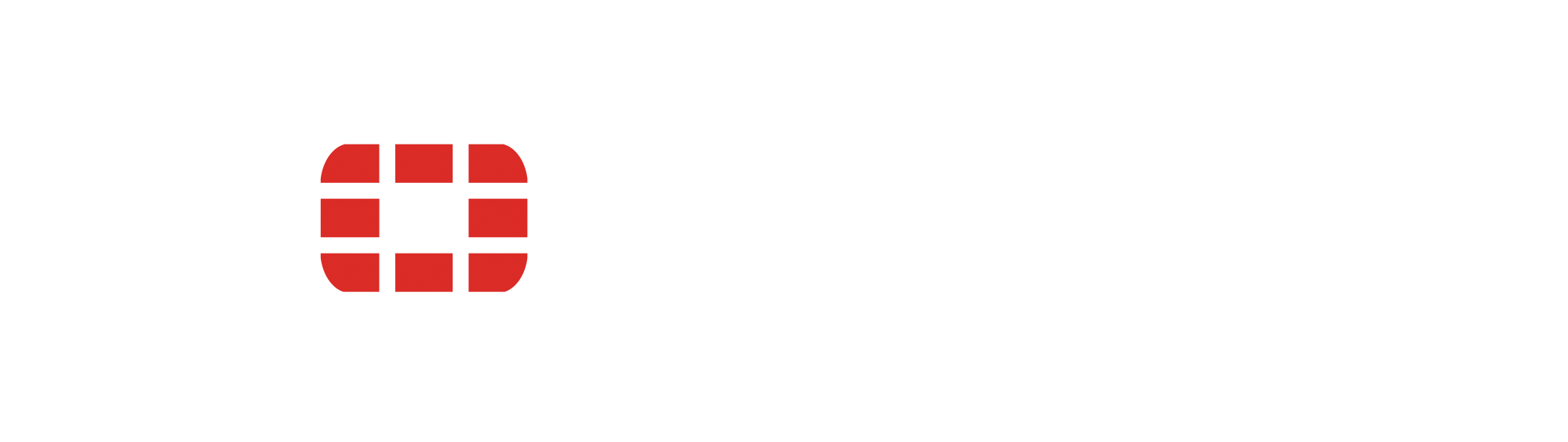 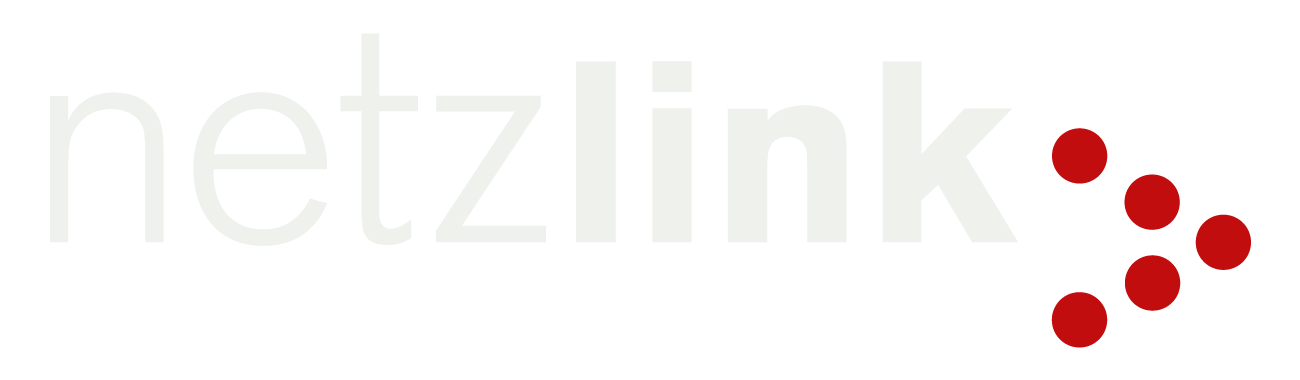 [Speaker Notes: Uwe]
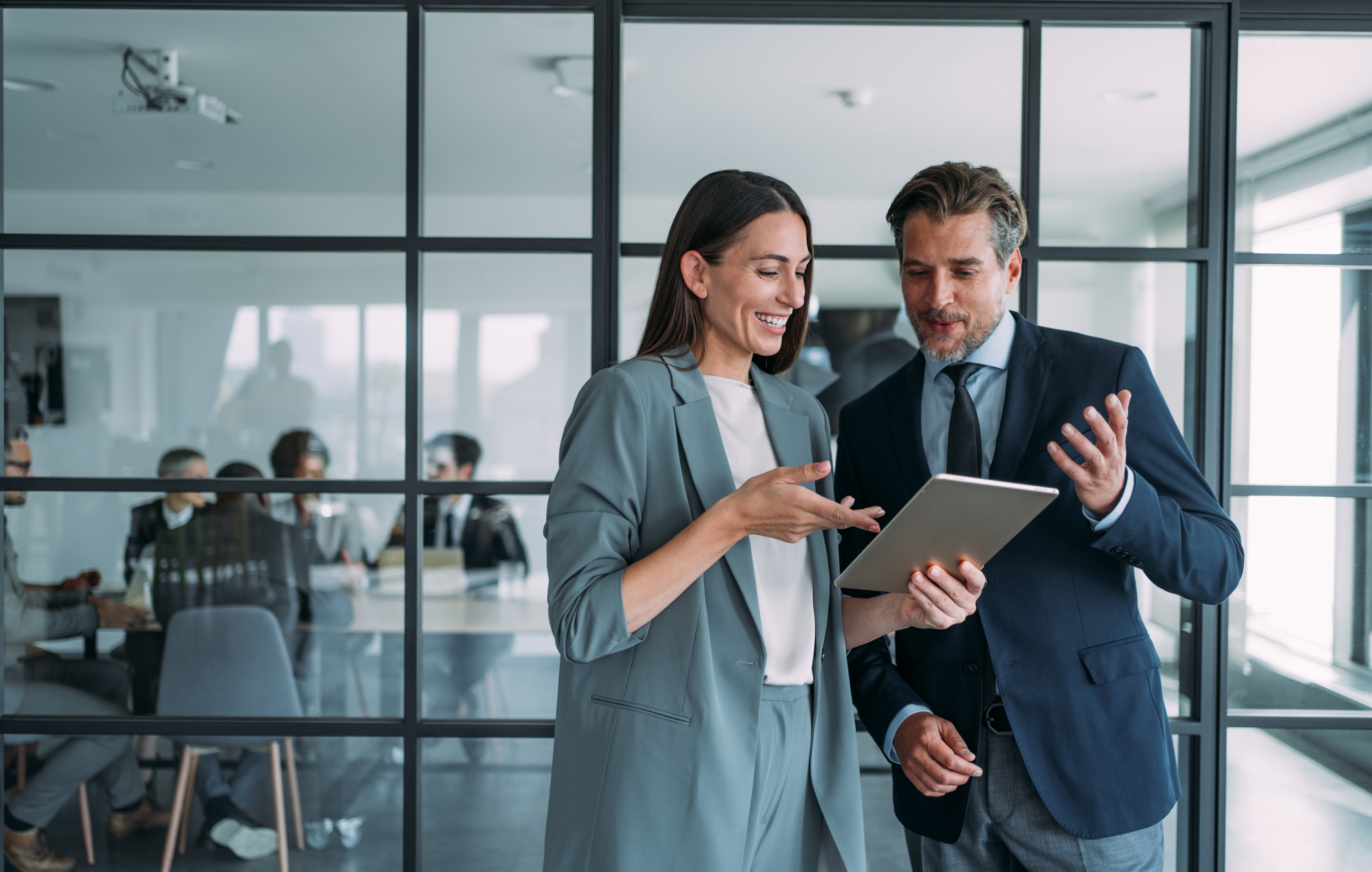 Und jetzt zu Ihrem Projekt!
Wir freuen uns, mit Ihnen ins Gespräch zu kommen.
Netzlink x Fortinet
Stand A70
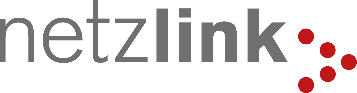 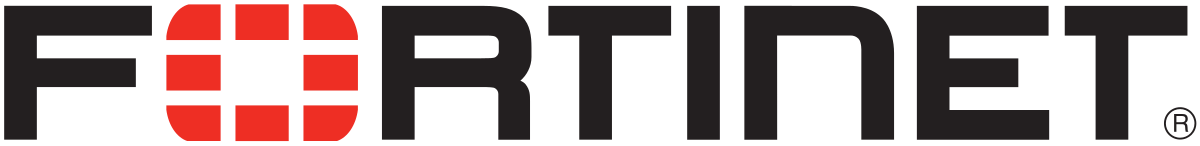 10
[Speaker Notes: Sabri]